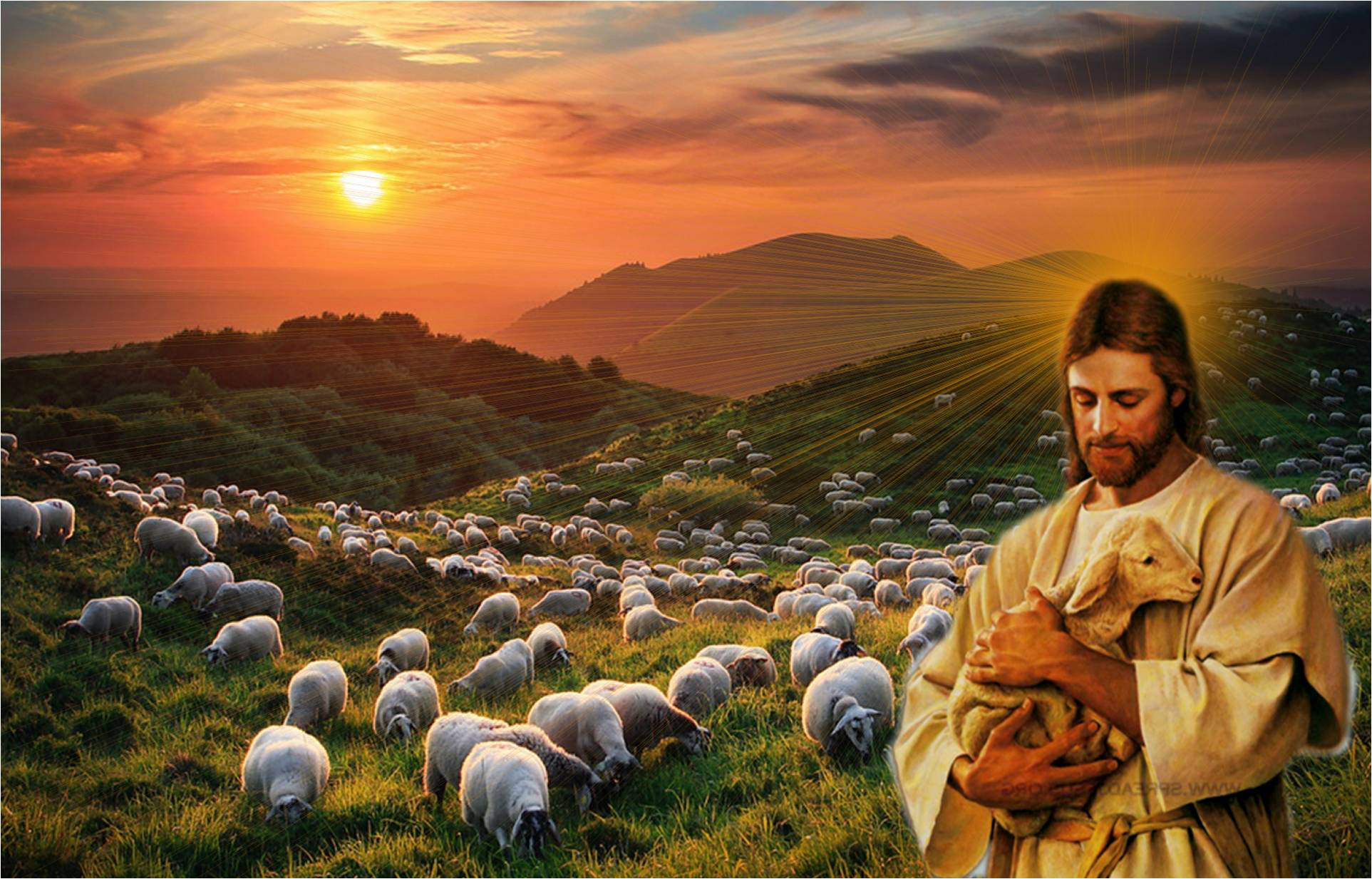 The Good Shepherd
The LORD is my shepherd:

He makes me lie down in green pastures.
He leads me beside quiet waters.
He restores my soul.
He guides me in the paths of righteousness.
You prepare a table before me.
You have anointed my head with oil.
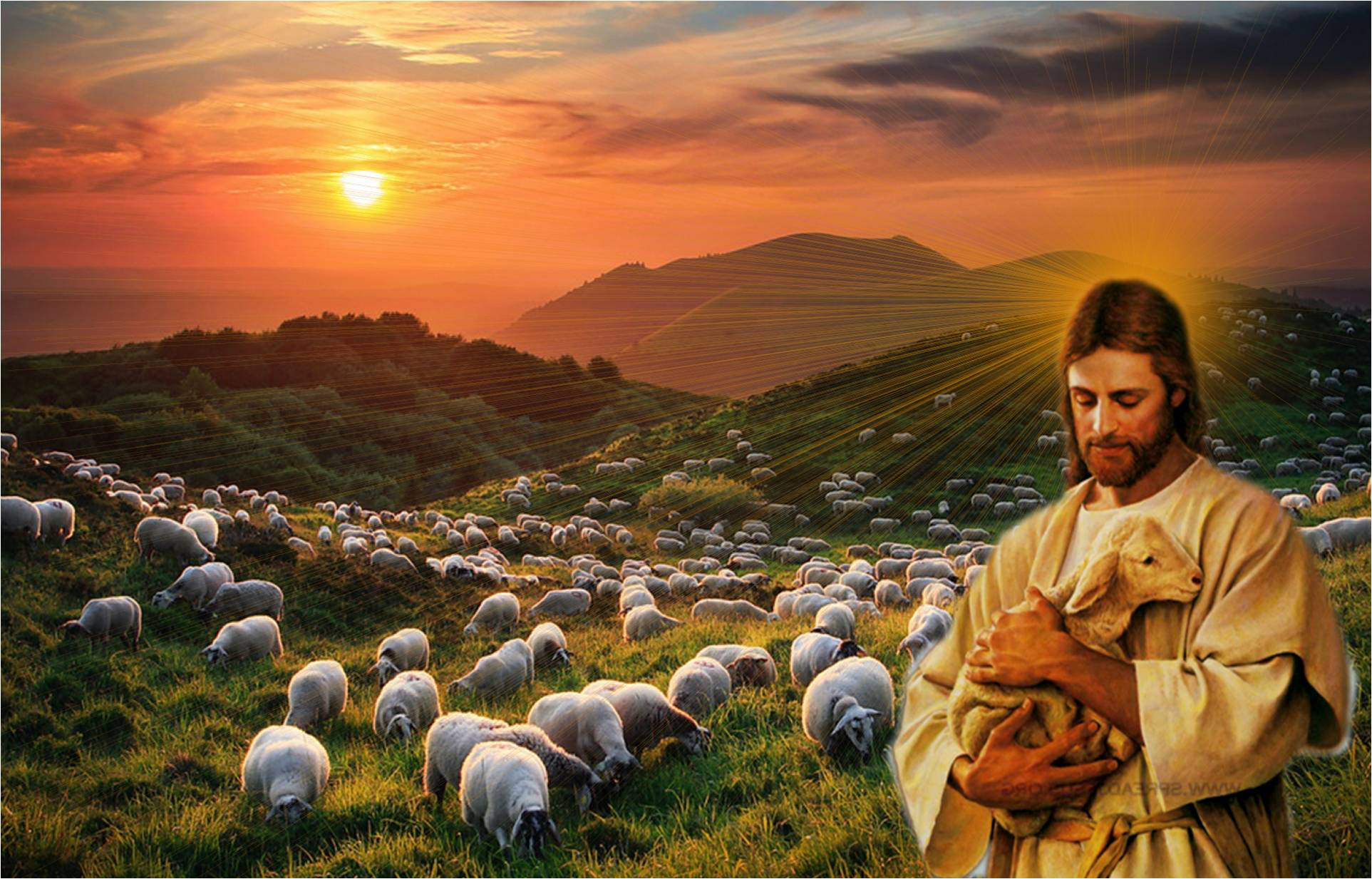 The Good Shepherd
Enters by the Opened Door
Calls His Sheep by Name
Leads Them out to Pasture
Lays down His Life for Them
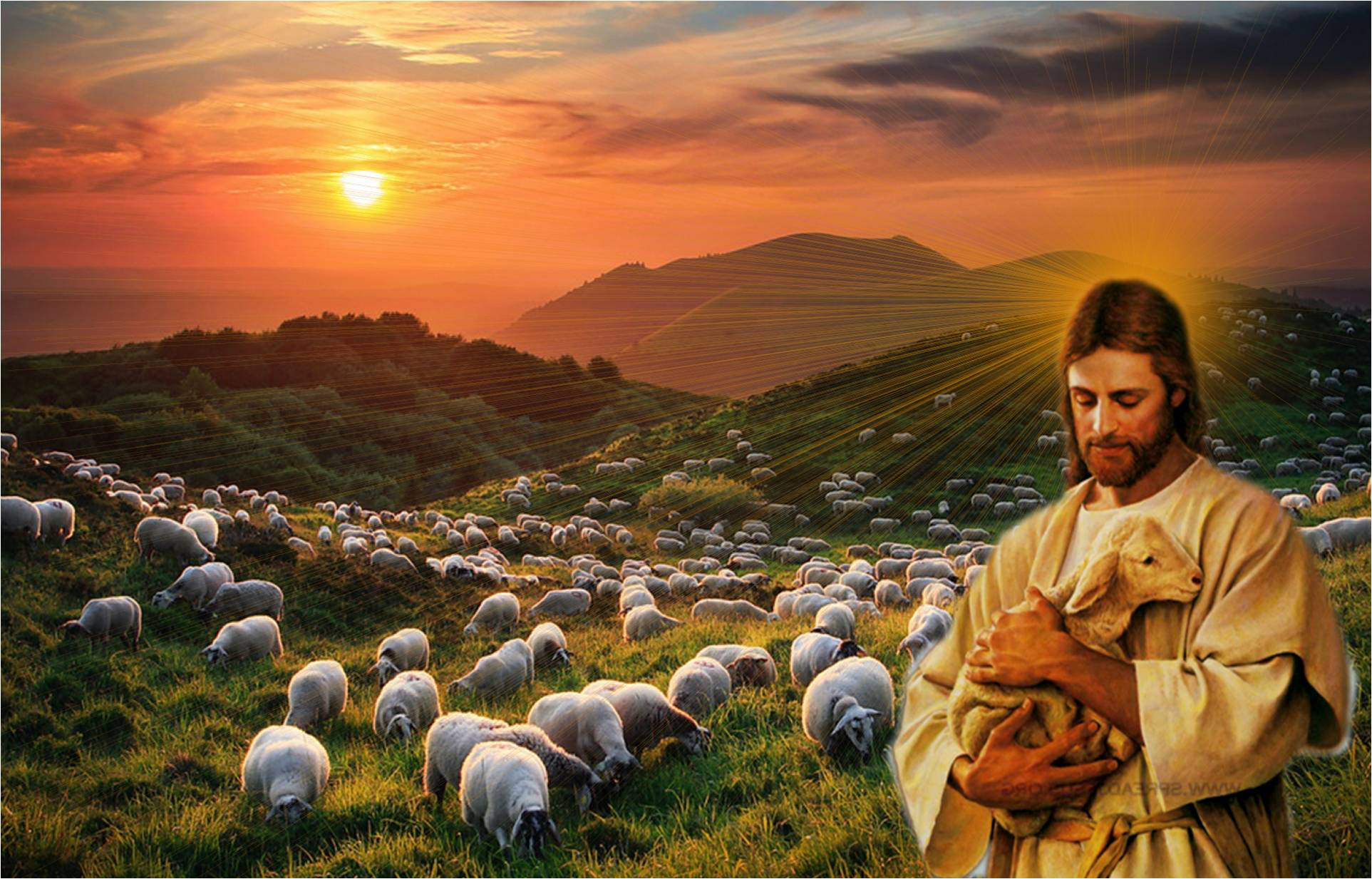 The Good Shepherd
Blesses Sheep Who…
Hear His Call
Know His Voice
Follow Him Fully